Welcome to the Minster Provision at Askham Bryan College!
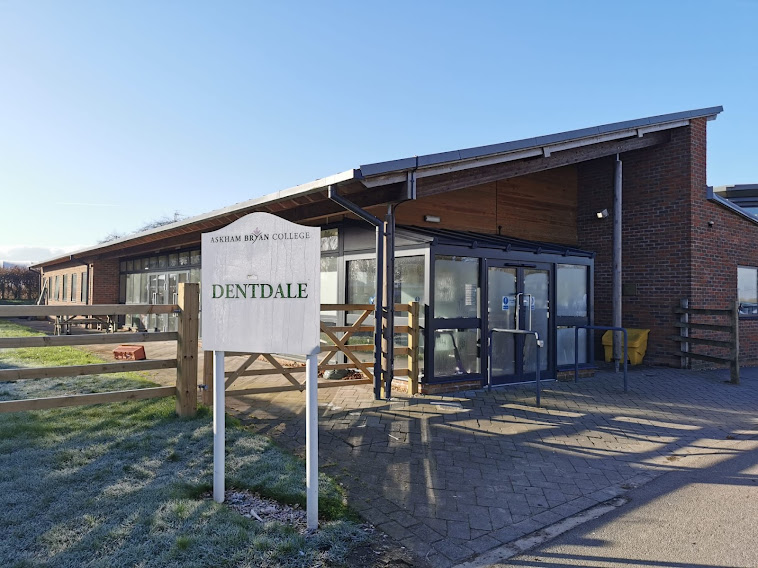 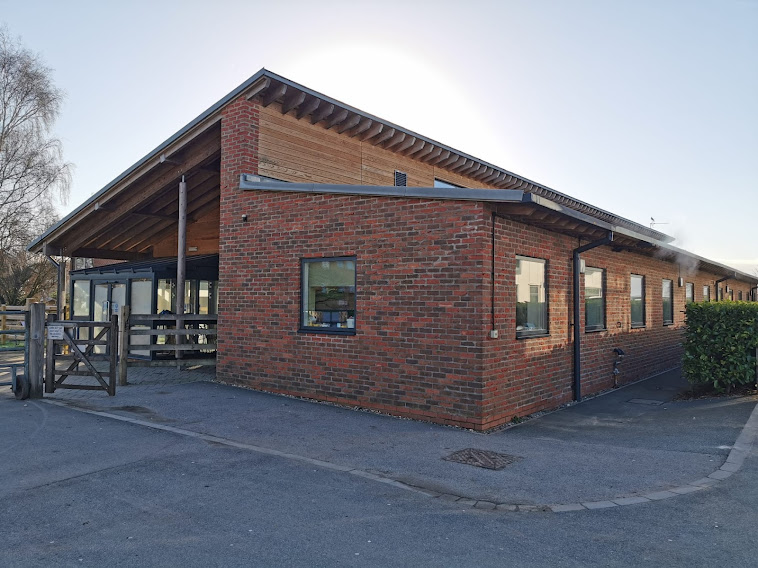 Thank you for watching.Please come to visit us! 